Recruiting Families for School Success
Boosting Family Leaders
Essential Question
How can we strengthen and expand our Family Leadership Academy teams to empower more families and create lasting impact in our schools?
Learning Objectives
Reflect on the successes and challenges of Family Leadership Academy (FLA) participation.
Collaborate to develop targeted recruitment plans.
Foster peer-to-peer learning between schools with varying levels of FLA participation.
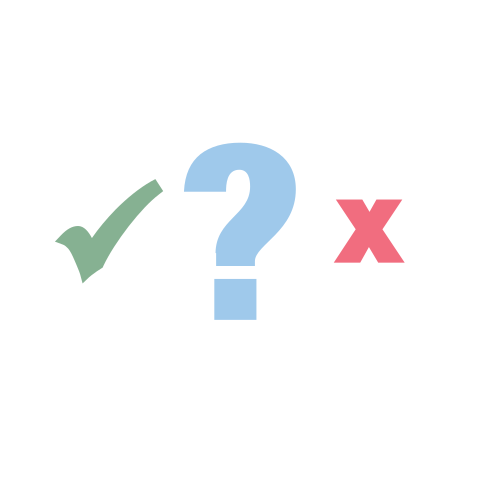 Always, Sometimes, or Never True?
Read the statement on the screen. We will be using hand signs to indicate what you think of the statement.
Always True: Thumb up 
Sometimes True: Thumb sideways
Never True: Thumb down
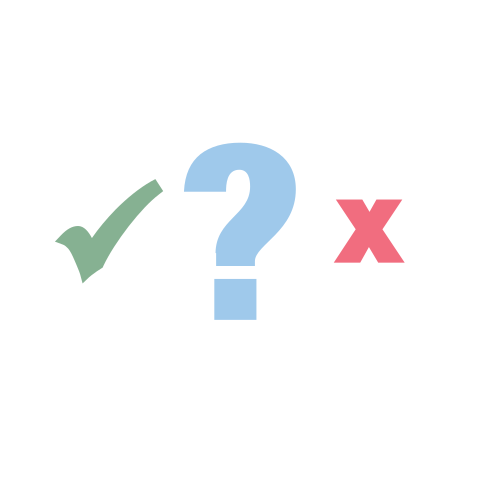 Always, Sometimes, or Never True?
Always True

Sometimes True

Never True
A student is only successful if their family attends every school function.
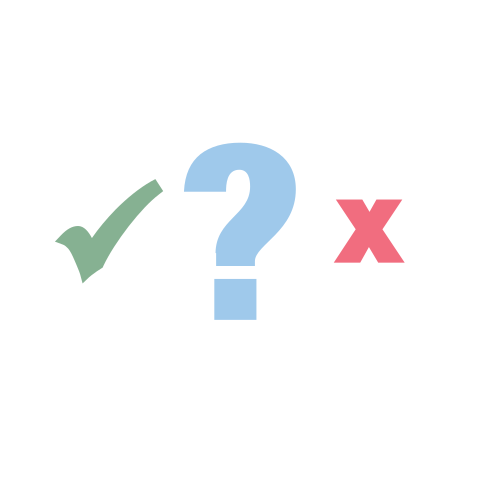 Always, Sometimes, or Never True?
Always True

Sometimes True

Never True
A student is only successful if their family attends every school function.
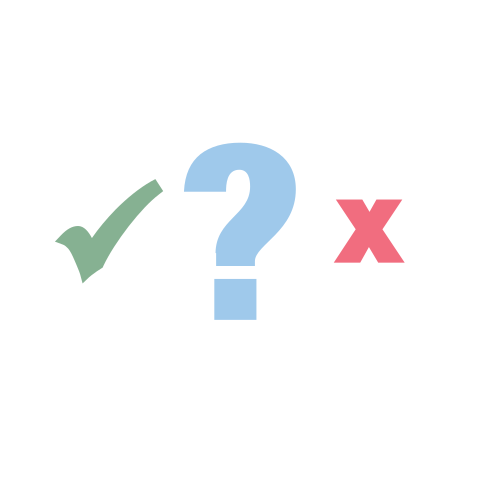 Always, Sometimes, or Never True?
Always True

Sometimes True

Never True
Families who don’t participate in school events don’t care about their child’s education.
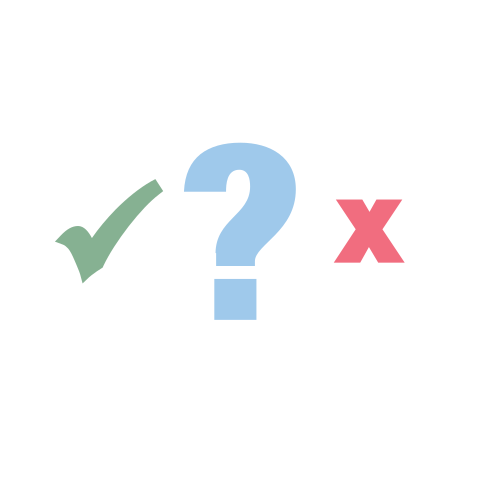 Always, Sometimes, or Never True?
Always True

Sometimes True

Never True
Families who don’t participate in school events don’t care about their child’s education.
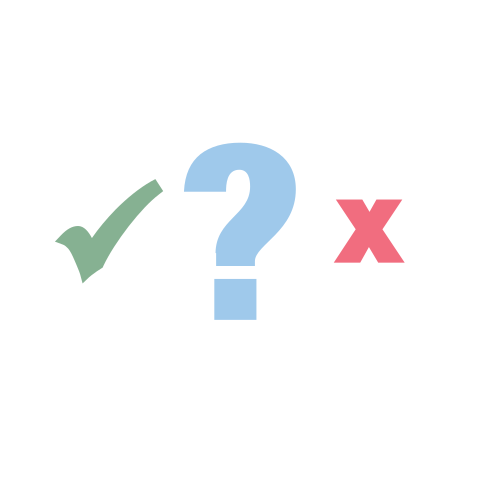 Always, Sometimes, or Never True?
Always True

Sometimes True

Never True
Recruitment strategies for family engagement should be the same at every school.
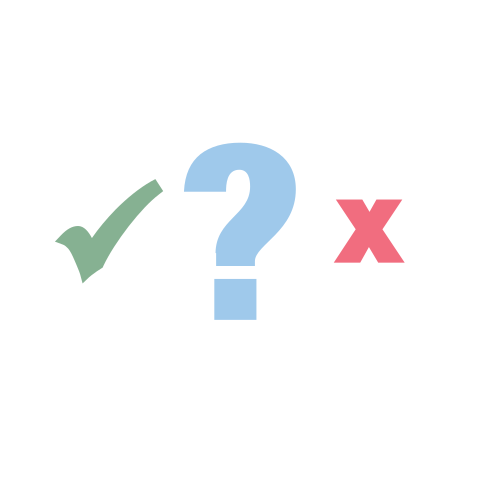 Always, Sometimes, or Never True?
Always True

Sometimes True

Never True
Recruitment strategies for family engagement should be the same at every school.
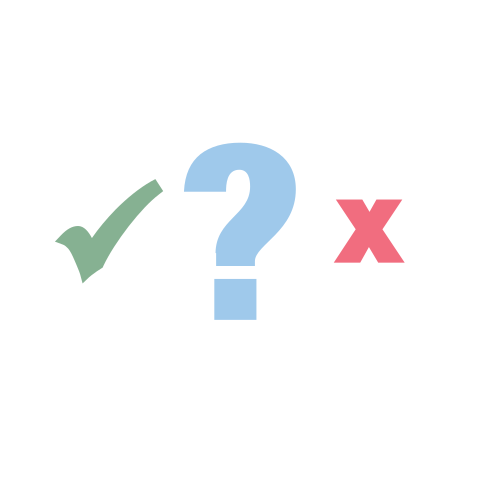 Always, Sometimes, or Never True?
Always True

Sometimes True

Never True
Peer learning between schools can strengthen FLA participation.
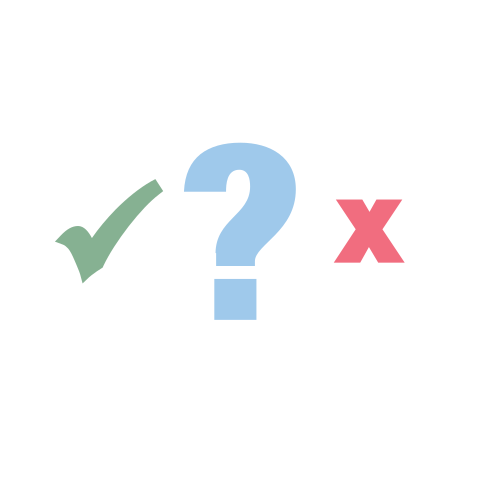 Always, Sometimes, or Never True?
Always True

Sometimes True

Never True
Peer learning between schools can strengthen FLA participation.
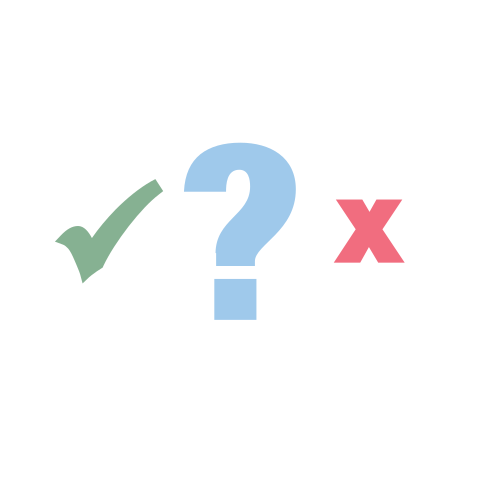 Always, Sometimes, or Never True?
Always True

Sometimes True

Never True
Families need to see how FLA connects to student success before they commit.
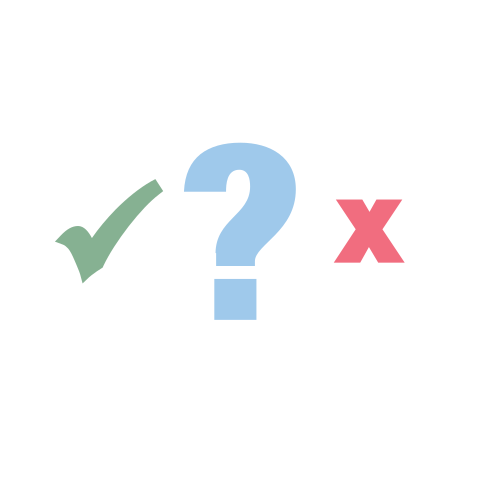 Always, Sometimes, or Never True?
Always True

Sometimes True

Never True
Families need to see how FLA connects to student success before they commit.
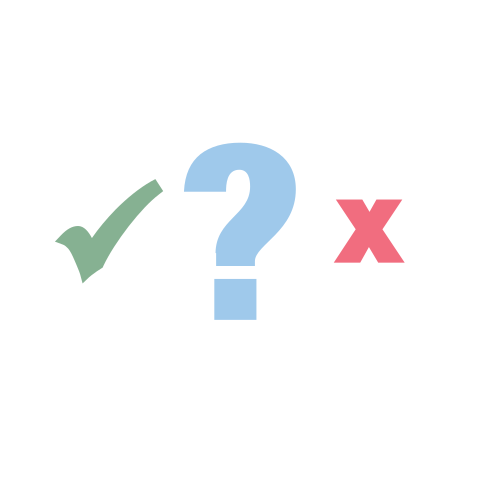 Always, Sometimes, or Never True?
Always True

Sometimes True

Never True
The most effective way to engage families is through evening events.
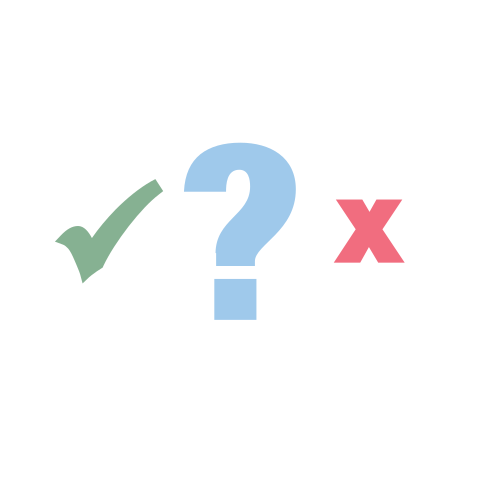 Always, Sometimes, or Never True?
Always True

Sometimes True

Never True
The most effective way to engage families is through evening events.
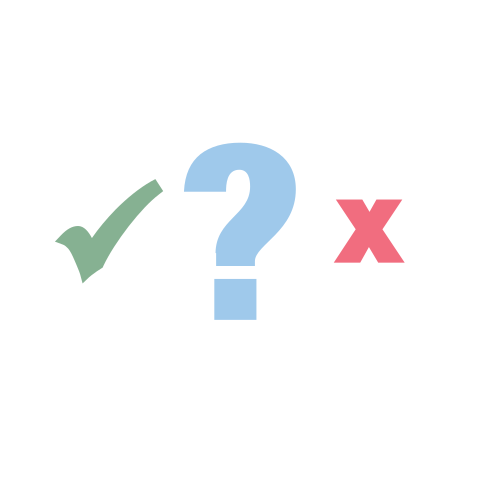 Always, Sometimes, or Never True?
Always True

Sometimes True

Never True
Families are more likely to participate when they feel their voice matters.
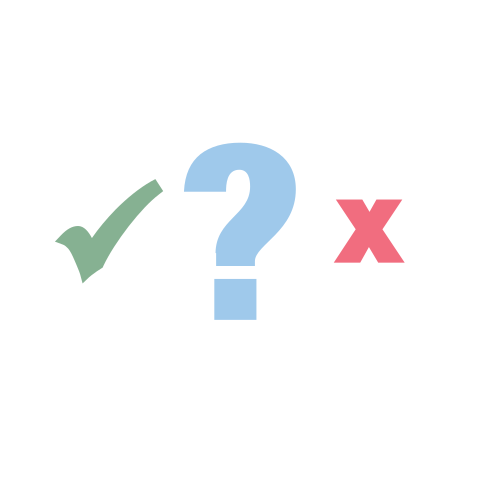 Always, Sometimes, or Never True?
Always True

Sometimes True

Never True
Families are more likely to participate when they feel their voice matters.
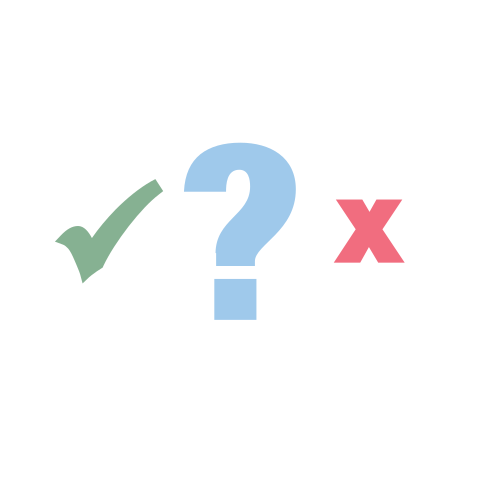 Always, Sometimes, or Never True?
Always True

Sometimes True

Never True
Family engagement is the responsibility of the school’s parent liaison or family engagement coordinator.
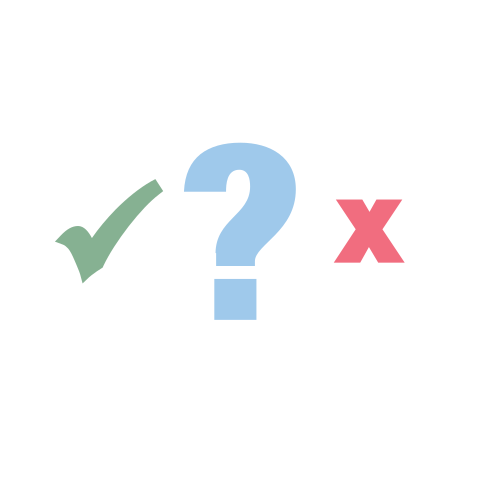 Always, Sometimes, or Never True?
Always True

Sometimes True

Never True
Family engagement is the responsibility of the school’s parent liaison or family engagement coordinator.
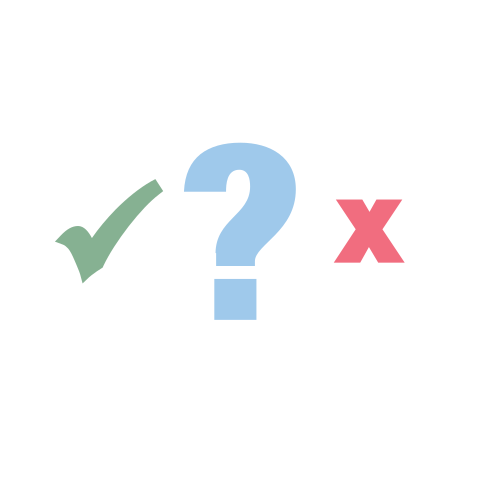 Always, Sometimes, or Never True?
Always True

Sometimes True

Never True
Schools with low FLA participation have nothing to offer high-participation schools.
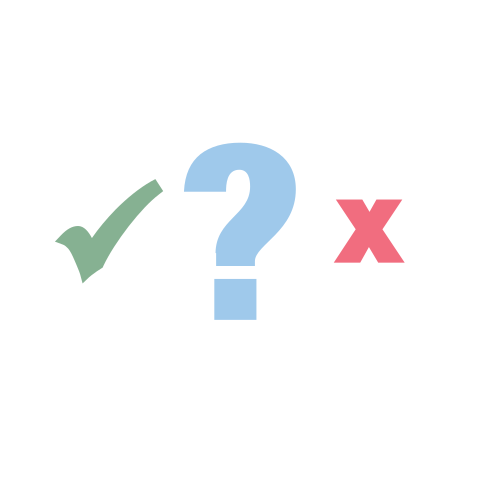 Always, Sometimes, or Never True?
Always True

Sometimes True

Never True
Schools with low FLA participation have nothing to offer high-participation schools.
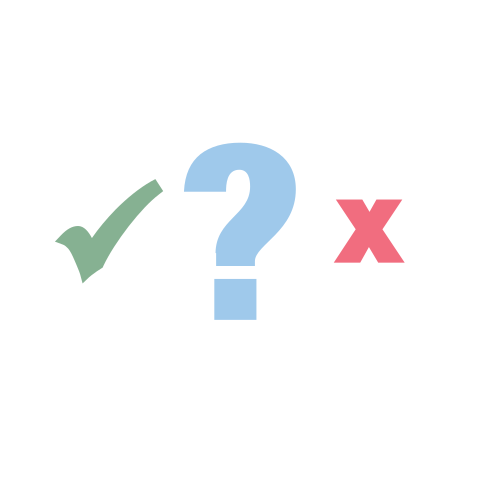 Always, Sometimes, or Never True?
Always True

Sometimes True

Never True
Ongoing reflection and adaptation are necessary for sustainable family engagement.
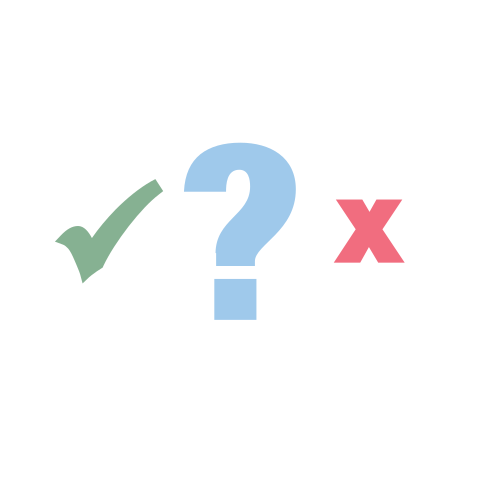 Always, Sometimes, or Never True?
Always True

Sometimes True

Never True
Ongoing reflection and adaptation are necessary for sustainable family engagement.
“When families are co-creators, engagement moves from participation to partnership, and schools become communities of shared success.”
- Dr. Karen L. Mapp
Reflection
On a half-sheet of paper, answer the following questions. Provide specific examples where possible. 
What worked well in FLA recruitment and participation?
What challenges did you encounter?
What impact did FLA have on your school or families?
Commit and Toss
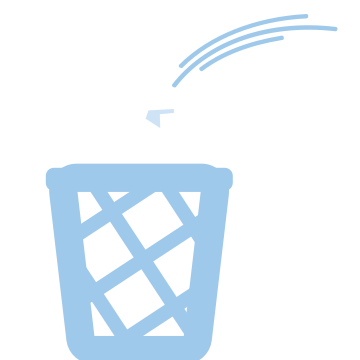 Crumple your paper with your responses.
Toss your paper across the room.
Collect a crumpled paper near you and share the response inside with the group.
Family Leadership and Engagement
Read the research brief.
As you read, write down:
Two stars (things you feel positive about)
One wish (thing you feel could be improved)
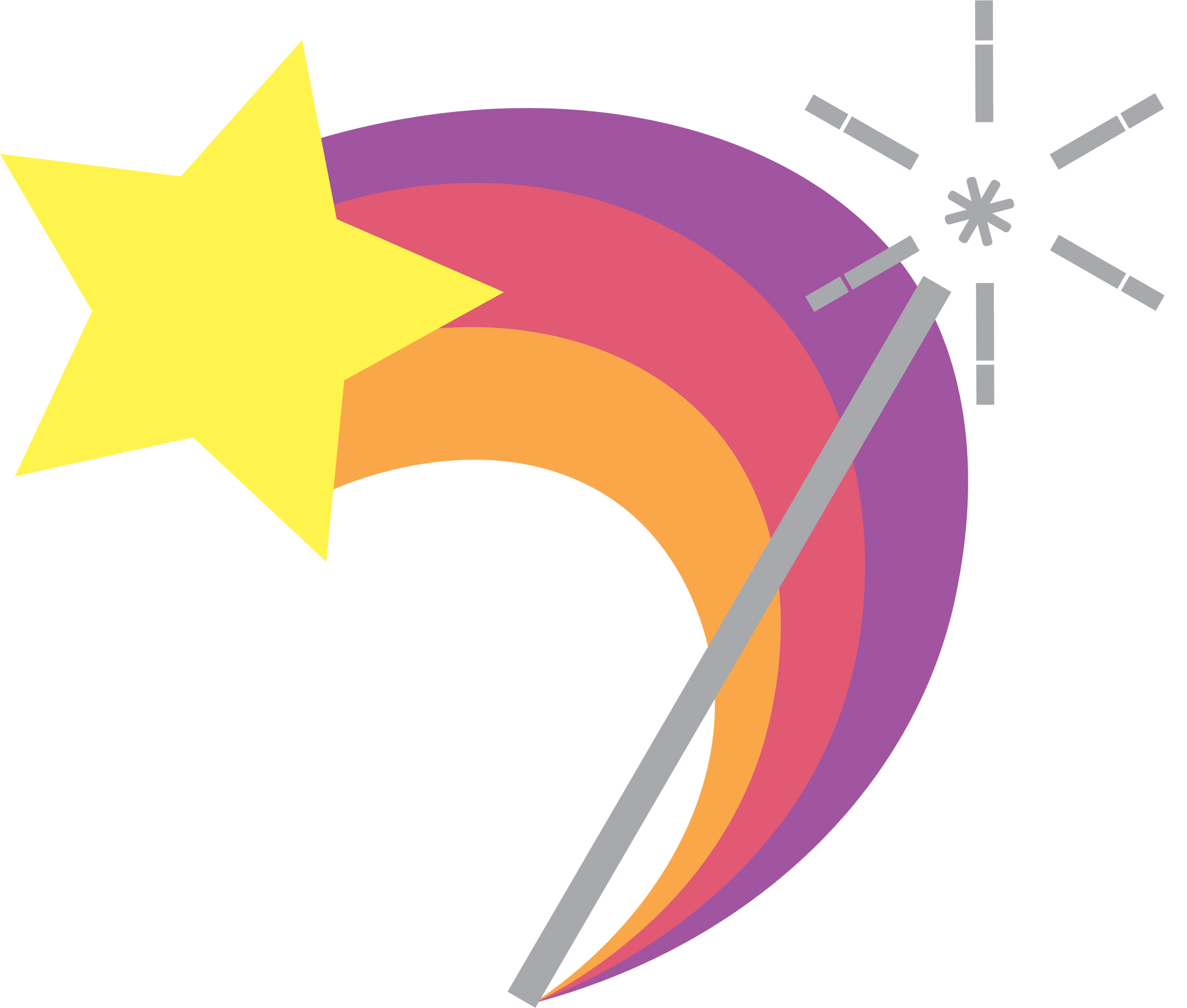 “Focusing on equity in family engagement is vital to ensure all families feel included and supported in their child's education.”
Recruitment Best Practices
Look at the Top 10 Family Recruitment Practices.
Circle one of the practices you would like to start using this school year.
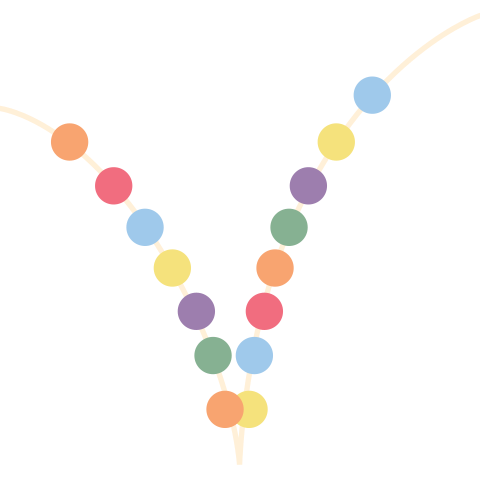 Developing Recruitment Plans
With your school group, determine the level of family engagement you had this year.
Have a representative from your school line up from largest engagement to smallest engagement.
← Largest to Smallest →
Now fold the line in half to meet in the middle.
The person in front of you is your partner!
Developing Recruitment Plans
With your partner and their school, share what family engagement looks like in your school.
What are strategies you use?
How do you communicate with families?
Who is responsible for planning events?
Work together to develop recruitment plans for the upcoming school year.
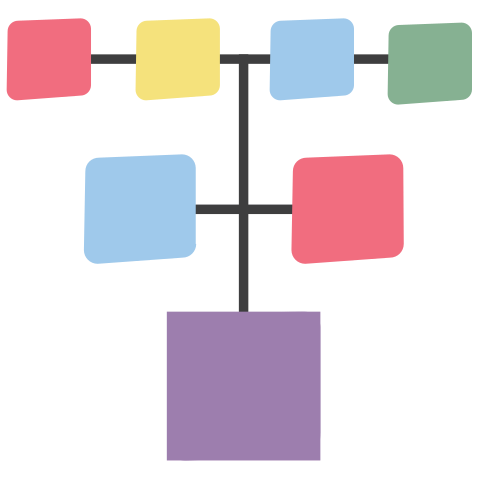 4-2-1
Write down 4 takeaways from this session.
With a partner, share both of your takeaways and determine which 2 you will keep.
Find another pair and share your 2 takeaways.
Determine the 1 takeaway you want to implement
Next Steps
These strategies don’t just work for FLA—they work for all engagement at your school.
Refine and implement your plans this summer; start sooner rather than later.
You are doing great!